Πρόγραμμα Προπτυχιακών ΣπουδώνΡοή Λ: Λογισμικό
Κώστας Κοντογιάννης
Αναπλ. Καθηγητής

Σχολή Ηλεκτρολόγων Μηχανικών & Μηχανικών Υπολογιστών
Ε.Μ.Π.
[Speaker Notes: Ç ÅðéëïãÞ ôçò ÑïÞò ùò ãåíéêüôåñç áðüöáóç êáôåýèõíóçò, ðÝñá áðü ìáèÞìáôá âáèìïýò êáé åñãáóßåò
 Ç ÑïÞ ìðïñåß íá åðéëåãåß áðü üëïõò ôïõò óõíäõáóìïýò êáôåõèýíóåùí]
Η πληροφορική….κάτω των 21……
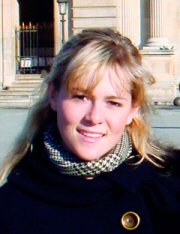 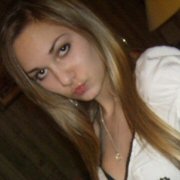 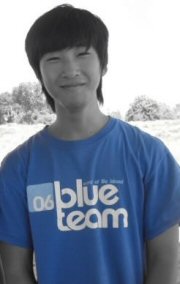 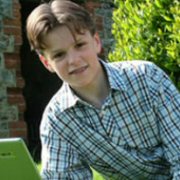 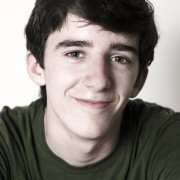 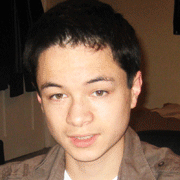 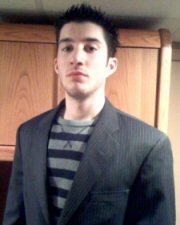 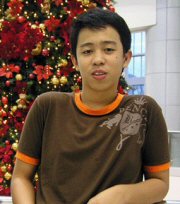 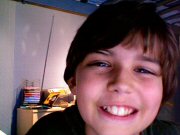 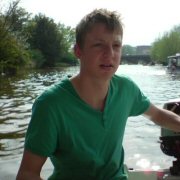 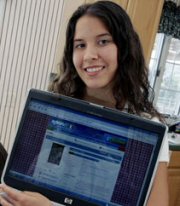 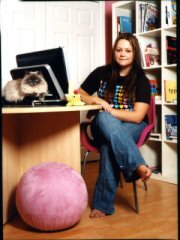 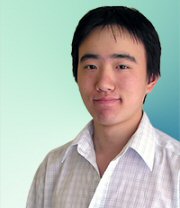 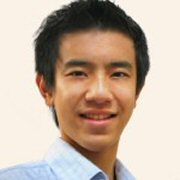 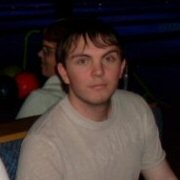 Και …… άνω των 21
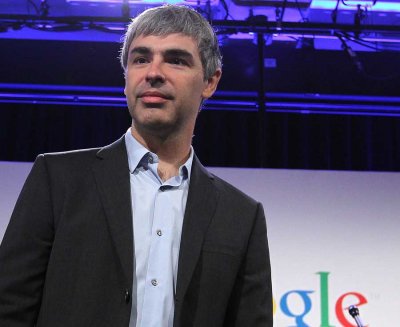 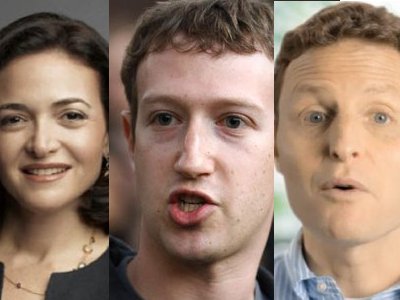 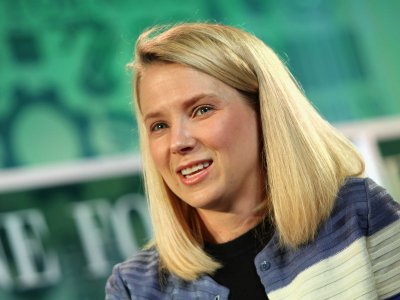 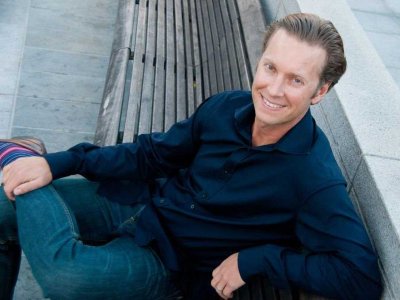 www.businessinsider.com/the-silicon-valley-100-2014-2014-1#
Ροή Λ: Λογισμικό
Αλγόριθμοι και πολυπλοκότητα
Γλώσσες προγραμματισμού
Γραφικά
Δικτυακός προγραμματισμός
Ευφυή συστήματα
Πληροφοριακά συστήματα
Τεχνολογία λογισμικού
Εφαρμογές λογισμικού
Ευφυήσυστήματα
Πληροφοριακάσυστήματα
Γραφικά
Άλλεςεφαρμογές
Ροή Λ
Ανάπτυξη λογισμικού
Αλγόριθμοι καιπολυπλοκότητα
Τεχνολογίαλογισμικού
Δικτυακόςπρογραμματισμός
Λογική
Γλώσσες προγραματισμού.
Κατανεμημένα 
συστήματα
Ροή Μ
Διακριτάμαθηματικά
Λογισμικό συστήματος
Λειτουργικό σύστημα
Ροή Υ
Θεωρία
Υλικό
Αρχιτεκτονική Η/Υ
Κυκλώματα – λογική σχεδίαση
Ηλεκτρονική – μικροηλεκτρονική
Κατηγορίες Δραστηριοτήτων και Εφαρμογών
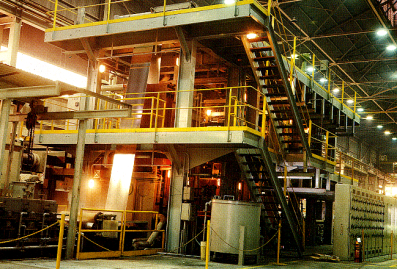 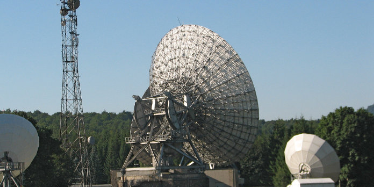 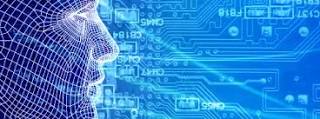 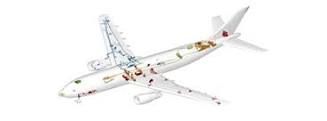 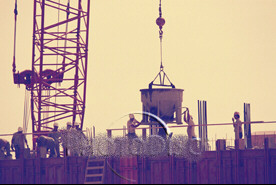 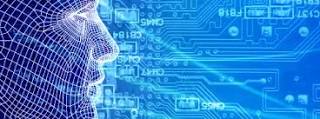 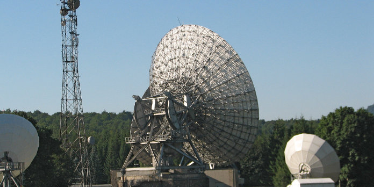 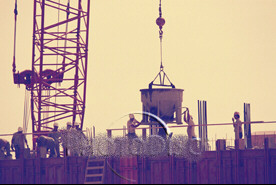 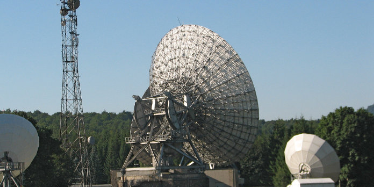 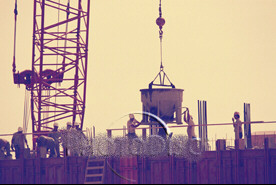 ΕΠΙΧΕΙΡΗΣΙΑΚΗ ΕΡΕΥΝΑ & ΑΝΑΛΥΣΗ
ΔΙΚΤΥΑ &
ΤΗΛΕΠΙΚΟΙΝΩΝΙΕΣ
ΤΕΧΝ. ΝΟΗΜΟΣΥΝΗ
& ΡΟΜΠΟΤΙΚΗ
ΣΥΝΘΕΤΑ 
ΣΥΣΤΗΜΑΤΑ
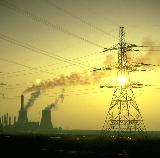 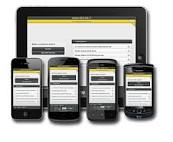 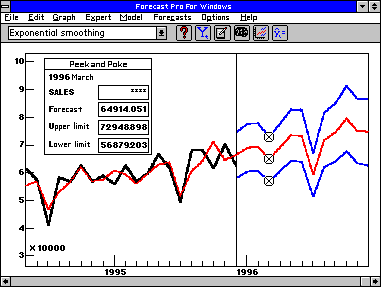 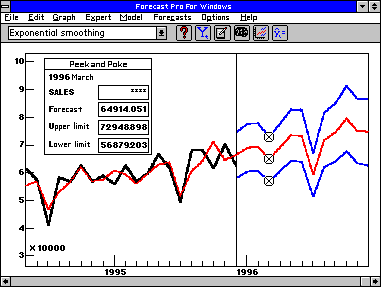 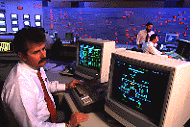 ΠΛΗΡΟΦΟΡΙΑΚΑ ΣΥΣΤΗΜΑΤΑ
ΜΕΓΑΛΑ ΔΕΔΟΜΕΝΑ
ΕΝΣΩΜΑΤΩΜΕΝΑ ΣΥΣΤΗΜΑΤΑ
ΔΙΑΧΕΙΡΙΣΗ ΣΥΣΤΗΜΑΤΩΝ
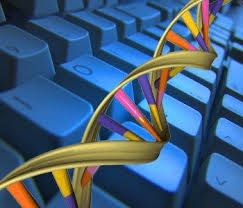 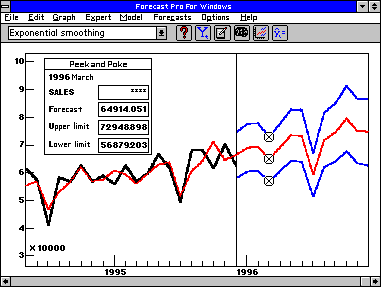 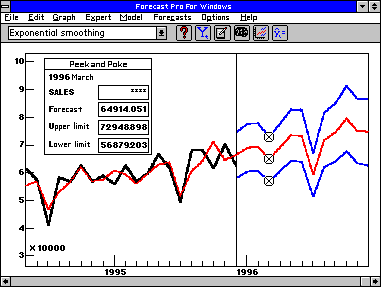 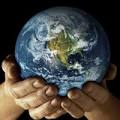 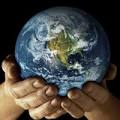 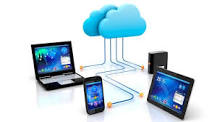 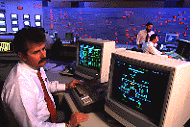 ΤΕΧΝΟΛΟΓΙΕΣ
ΝΕΦΟΥΣ
ΠΕΡΙΒΑΛΛΟΝ & ΕΞΥΠΝΕΣ ΠΟΛΕΙΣ
ΒΙΟΠΛΗΡΟΦΟΡΙΚΗ
Επιλογές με τη ροή Λ
Κατεύθυνση πληροφορικής = Λ + Υ
με Μ:	έμφαση στη θεωρία της	επιστήμης υπολογιστών
με Δ:	δίκτυα και υπηρεσίες δικτύων
με Σ:	ρομποτική, αυτόματος έλεγχος
με Η:	ηλεκτρονικά συστήματα
με Τ:	τηλεπικοινωνιακά συστήματα
με Ο:	διοίκηση και λήψη αποφάσεων
με Ι:	βιοϊατρική
με Ζ, Ε:	ενέργεια, βιομηχανικές διατάξεις
Πρόγραμμα μαθημάτων
6ο εξάμηνο
Γλώσσες προγραμματισμού
Γραφική με υπολογιστές
7ο εξάμηνο
Αλγόριθμοι και πολυπλοκότητα
Βάσεις δεδομένων
Τεχνητή νοημοσύνη
8ο εξάμηνο
Θεωρία υπολογισμού
Μεταγλωττιστές
Συστήματα και τεχνολογίες γνώσης
Υπολογισιμότητα και πολυπλοκότητα
Δικτυακός προγραμματισμός
9ο εξάμηνο
Τεχνολογία λογισμικού
Προχωρημένα θέματα βάσεων δεδομένων
Γλώσσες   προγραμματισμού ΙΙ
Κατανεμημένα       συστήματα
Ανάλυση και σχεδιασμός πληροφοριακών συστημάτων
Αλγόριθμοι – θεωρία
Αλγόριθμοι και πολυπλοκότητα
ανάλυση και σχεδίαση αλγορίθμων,(μη-)ντετερμινιστικών, προσεγγιστικών

Υπολογισιμότητα και πολυπλοκότητα
λογική θεμελίωση της πληροφορικής, αποκρισιμότητα μαθηματικών προτάσεων, επιλυσιμότητα προβλημάτων, αναδρομή, κωδικοποίηση, αναγωγές προβλημάτων, κλάσεις πολυπλοκότητας

Θεωρία υπολογισμού
Ανάπτυξη λογισμικού (i)
Γλώσσες προγραμματισμού
αρχές γ.π., βασικές έννοιες,συναρτησιακός, λογικός, αντικειμενοστρεφής και ταυτόχρονος προγραμματισμός

Μεταγλωττιστές
υλοποίηση γ.π.

Γλώσσες προγραμματισμού  ΙΙ
προηγμένα θέματα θεωρίας καιυλοποίησης γ.π.
Ανάπτυξη λογισμικού (ii)
Κατανεμημένα συστήματα
	  τεχνικές και μεθοδολογίες ανάπτυξης συστημάτων και εφαρμογών σε διασυνδεμένα περιβάλλοντα
  
Τεχνολογία λογισμικού
μεθοδολογίες ανάπτυξης συστημάτων λογισμικού

Δικτυακός προγραμματισμός
προγραμματισμός εφαρμογών σε δίκτυα Η/Υ
Πληροφοριακά συστήματα
Βάσεις δεδομένων
αρχιτεκτονική συστημάτων DBMS,σχεδίαση β.δ., SQL

Προχωρημένα θέματα βάσεων δεδομένων
κατανεμημένες και αντικειμενοστρεφείς β.δ., αποθήκες δεδομένων 

Ανάλυση και σχεδιασμός πληροφοριακών συστημάτων
μεθοδολογίες ανάπτυξης π.σ.
Ευφυή συστήματα
Τεχνητή νοημοσύνη
επίλυση προβλημάτων, αναζήτηση, ευρηματικές τεχνικές, παίγνια, Prolog,αναπαράσταση γνώσης

Συστήματα και τεχνολογίες γνώσης
αναπαράσταση γνώσης, εξαγωγή συμπερασμάτων, έμπειρα συστήματα, επεξεργασία φυσικής γλώσσας, σημασιολογικός ιστός
Πρόγραμμα Προπτυχιακών Σπουδών  Ροή Μ: Μαθηματικά
Εθνικό Μετσόβιο ΠολυτεχνείοΣχολή Ηλεκτρολόγων Μηχ. & Μηχ. Υπολογιστών
Μάρτιος 2016
Μάρτιος 2011
Παρουσίαση Ροής Λ
14
Πρόγραμμα μαθημάτων ροής Μ
6ο εξάμηνο
Αριθμητικές μέθοδοι διαφορικών εξισώσεων
Μαθηματική λογική για υπολογιστές
7ο εξάμηνο
Πραγματική ανάλυση, αρμονική ανάλυση
προσεχώς...
Άλγεβρα
8ο εξάμηνο
Λογισμός μεταβολών και βέλτιστος έλεγχος
Θεωρία γραφημάτων
Προχωρημένα θέματα πιθανοτήτων και στατιστικής
Εφαρμογές της λογικής στην πληροφορική
9ο εξάμηνο
Στοιχεία θεωρίας αριθμώνκαι εφαρμογές στην κρυπτογραφία
Κουίζ από….. Λογότυπα
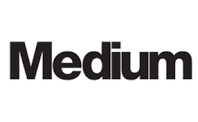 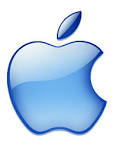 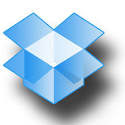 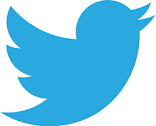 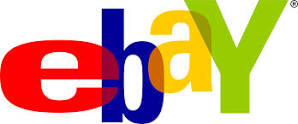 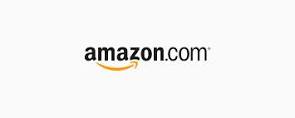 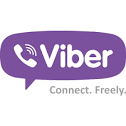 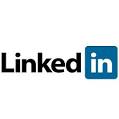 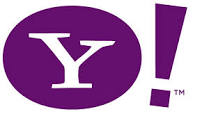 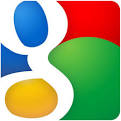 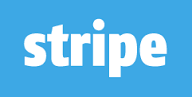 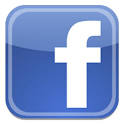 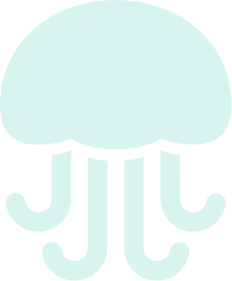 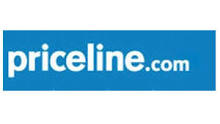 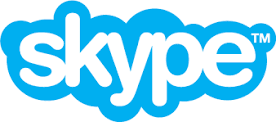 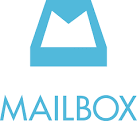 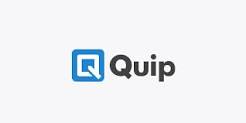 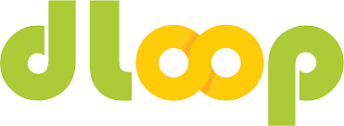 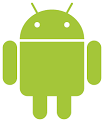 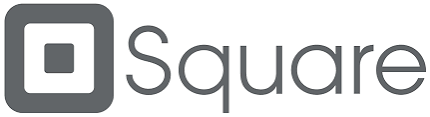 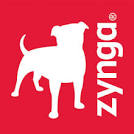 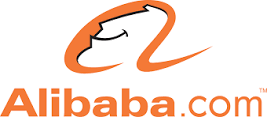 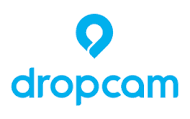 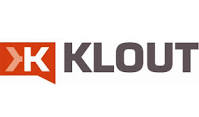 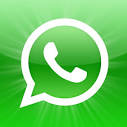 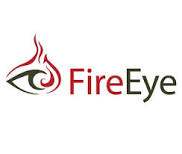 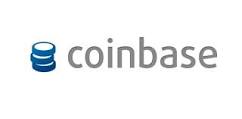 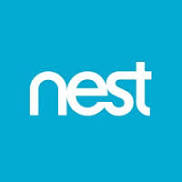 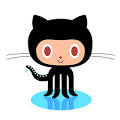 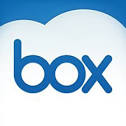 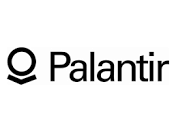 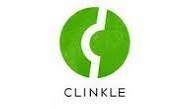 Πρόγραμμα Προπτυχιακών ΣπουδώνΡοή Λ: Λογισμικό
Εθνικό Μετσόβιο ΠολυτεχνείοΣχολή Ηλεκτρολόγων Μηχ. & Μηχ. Υπολογιστών
Μάρτιος 2015
Μάρτιος 2013
Παρουσίαση Ροής Λ
17